AHPL/QMS/FR/09/E
TPM CIRCLE NO :-
ACTIVITY
KK
QM
PM
JH
SHE
OT
DM
E&T
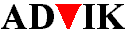 KAIZEN  IDEA SHEET
TPM CIRCLE NAME:
LOSS NO. / STEP
DEPT :-Maint.
RESULT AREA
P
Q
A
C
D
S
M
CELL:-Machine Shop
CELL NAME:- Drum Change
MACHINE / STAGE  :- D/C Washing Machine
OPERATION  :- Job Washing
KAIZEN THEME : Cost Saving
IDEA :-Use coolant level indicator for OFF coolant motor when coolant level low
COUNTERMEASURE:-
BENCHMARK
12500
Problem present status :- Coolant leakage through pump
TARGET
0
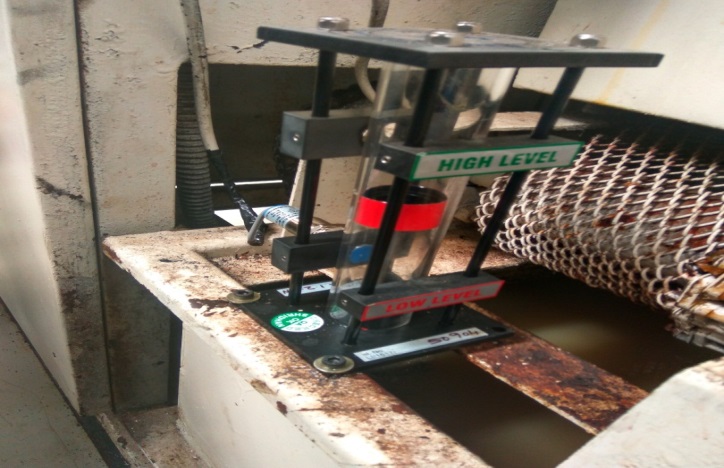 KAIZEN START
10.1.2017
TDC
KAIZEN FINISH
15.1.2017
TEAM MEMBERS  : Rahul Gaikwad
NO COOLANT LEVEL INDICATOR
BENEFITS :- 1) Cost Save
KAIZEN SUSTENANCE
Before
After
WHAT TO DO:- Tight Connection of sensor
HOW TO DO:- In PM				
FREQUENCY :-  Monthly
WHY - WHY ANALYSIS :- 
Coolant leakage through pump
Pump seal early wear
Pump Dry run
Coolant level low 
No any devise for indication
RESULT :-
Cost Save
ROOT CAUSE :- Mfg. Designed Defect
REGISTRATION NO. & DATE : 15 .1.2017
SCOPE & PLAN FOR HORIZONTAL DEPLOYMENT
REGISTERED BY :- Rahul & Shubham
SR.
NO.
CELL
TARGET
RESPONSIBILITY
STATUS
MANAGER’S SIGN :-  SNC
Cleaning
25.2.17
Rahul
1
C